Классный час«Птичьи разговоры»
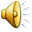 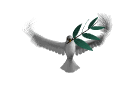 1 апреля
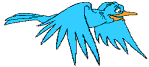 Международный
день птиц
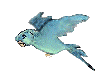 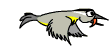 Кто такие птицы?
Это животные, у которых есть перья
Перелётные птицы.
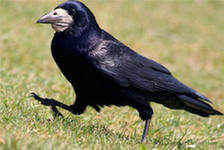 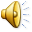 грач
скворец
Найди лишнее.
Соловей
Воробей
Ворона
Дятел
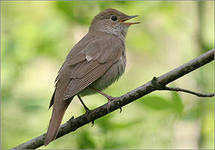 Найди лишнее.
Гусь
Утка
Чайка
Жаворонок
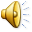 Найди лишнее.
Орёл
Кукушка
Сокол
Ястреб
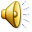 Найди лишнее.
Петух
Индюк
Воробей
Индоутка
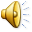 Найди лишнее.
Ворона
Грач
Ласточка
Сорока
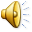 Найди лишнее.
Соловей
Снегирь
Стриж
Скворец
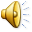 Покормите птиц зимой!
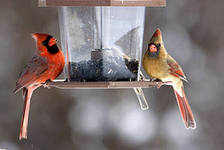 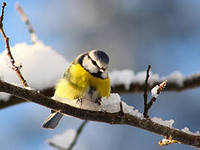 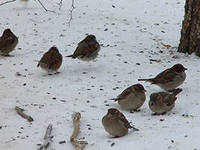 В народе говорят.
Птица          орёл      индюк        сорока            лебёдушка 
 сорока         воробей      голубь         дятел        соловей       ворона
Берегите птиц!
Не разоряйте птичьи гнезда. 
Не подходите близко к гнездам птиц.
 Не прикасайтесь ни к чему, если увидите гнездо, сразу же уходите.